Evaluación de la calidad editorial y científica de las revistas científicas españolas FECYT 2018
23/05/2019

9ª Conferencia internacional sobre revistas de Ciencias Sociales y Humanidades
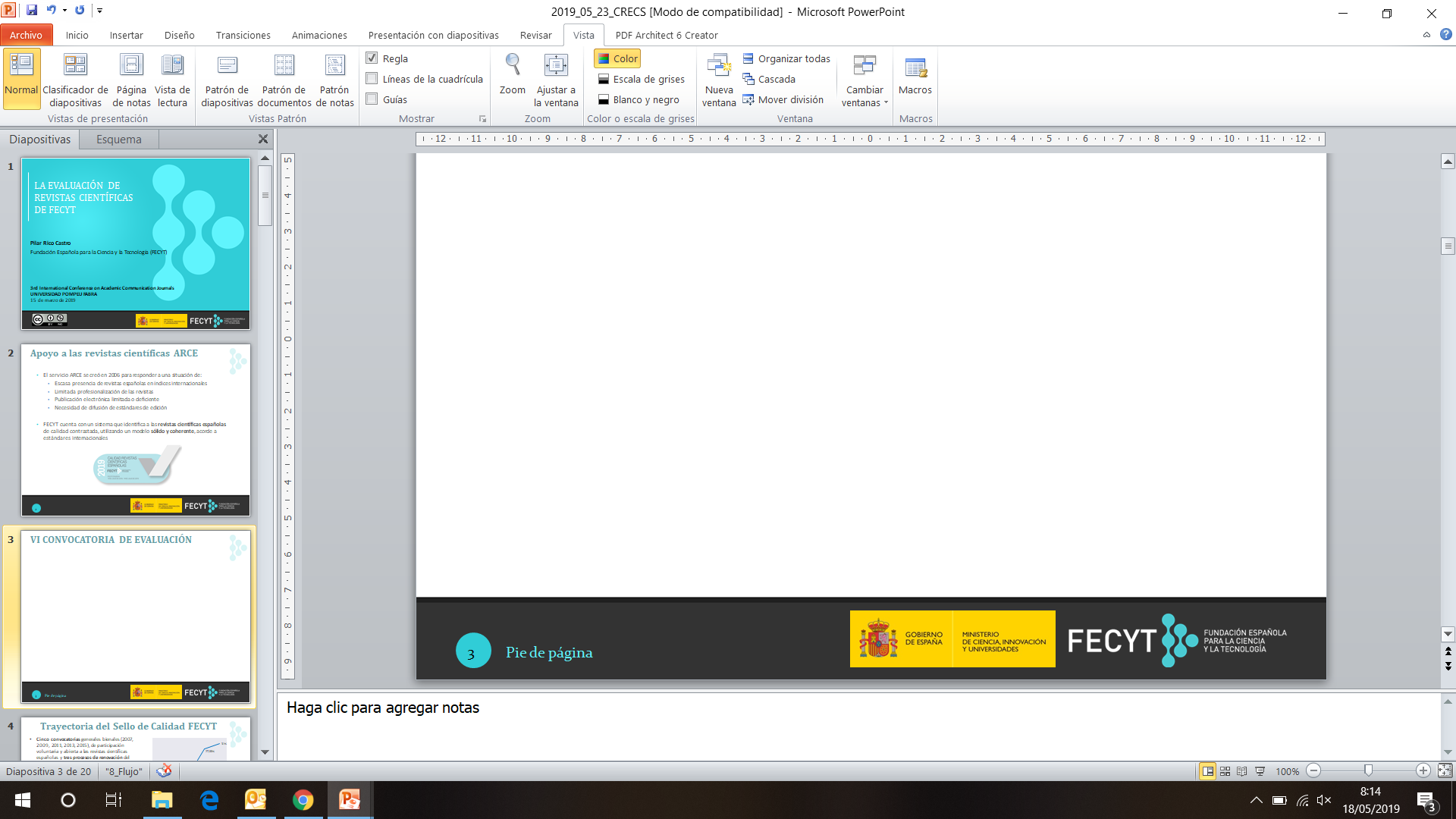 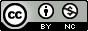 Proyecto de apoyo a las revistas científicas
El Proyecto ARCE se creó en 2006 para responder a una situación de:
Escasa presencia de revistas españolas en índices internacionales
Limitada profesionalización de las revistas
Publicación electrónica limitada o deficiente
Necesidad de difusión de estándares de edición

FECYT cuenta con un sistema que identifica a las revistas científicas españolas de calidad contrastada, utilizando un modelo sólido y coherente, acorde a estándares internacionales
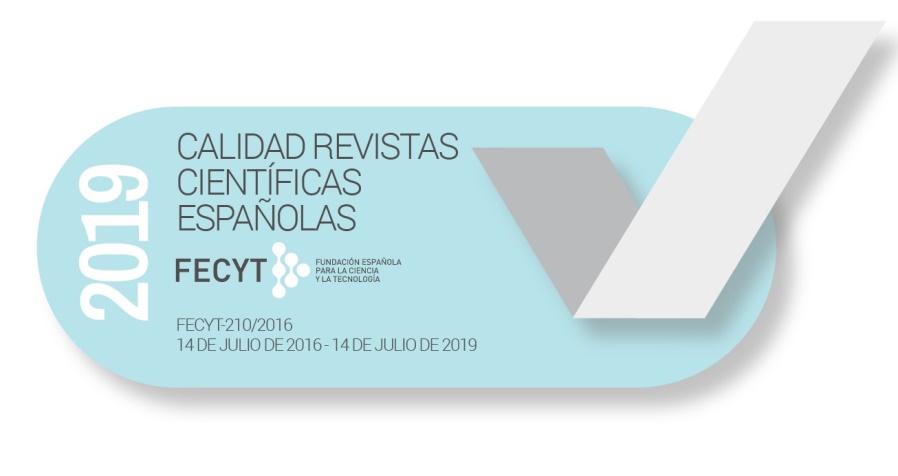 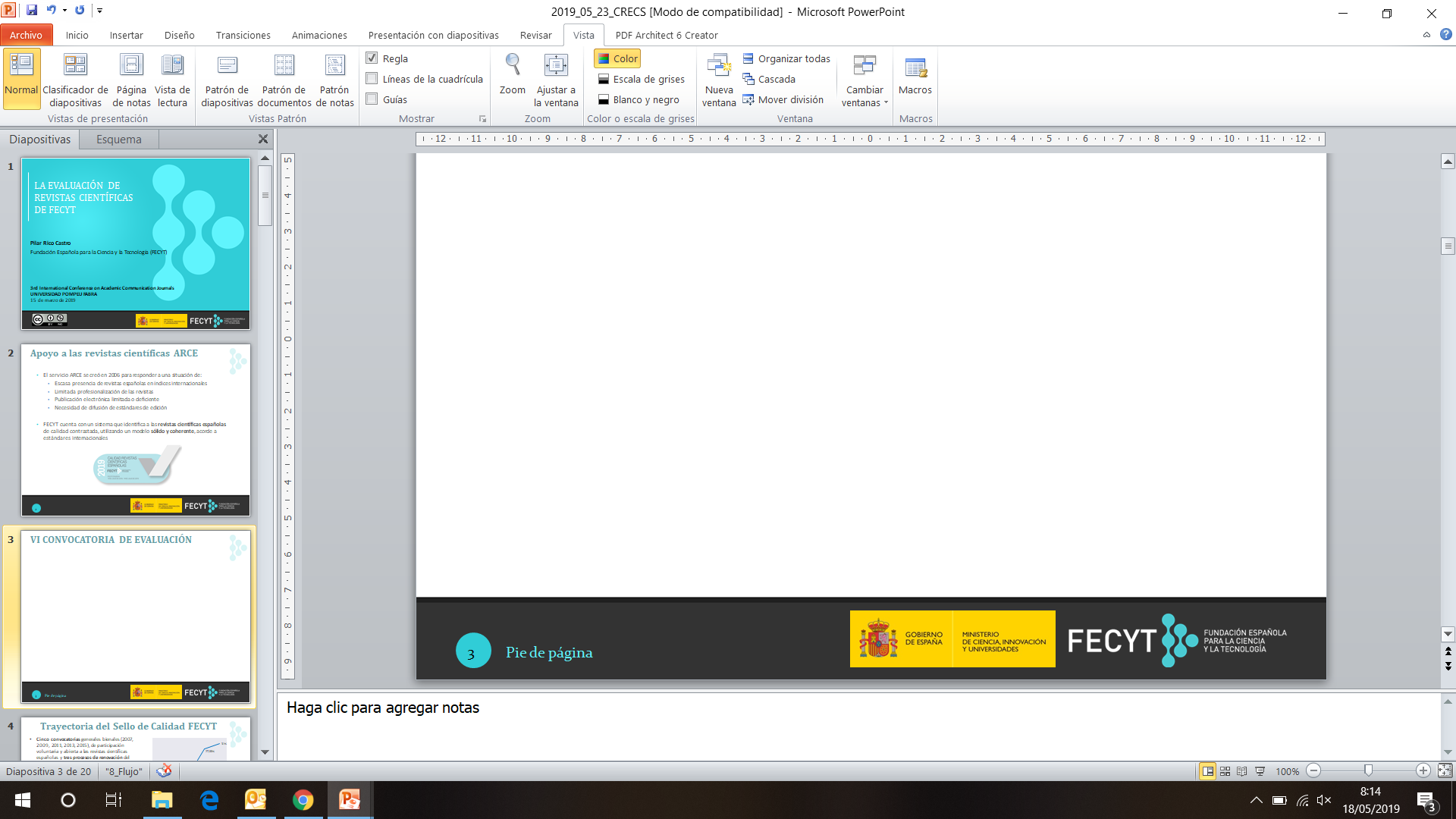 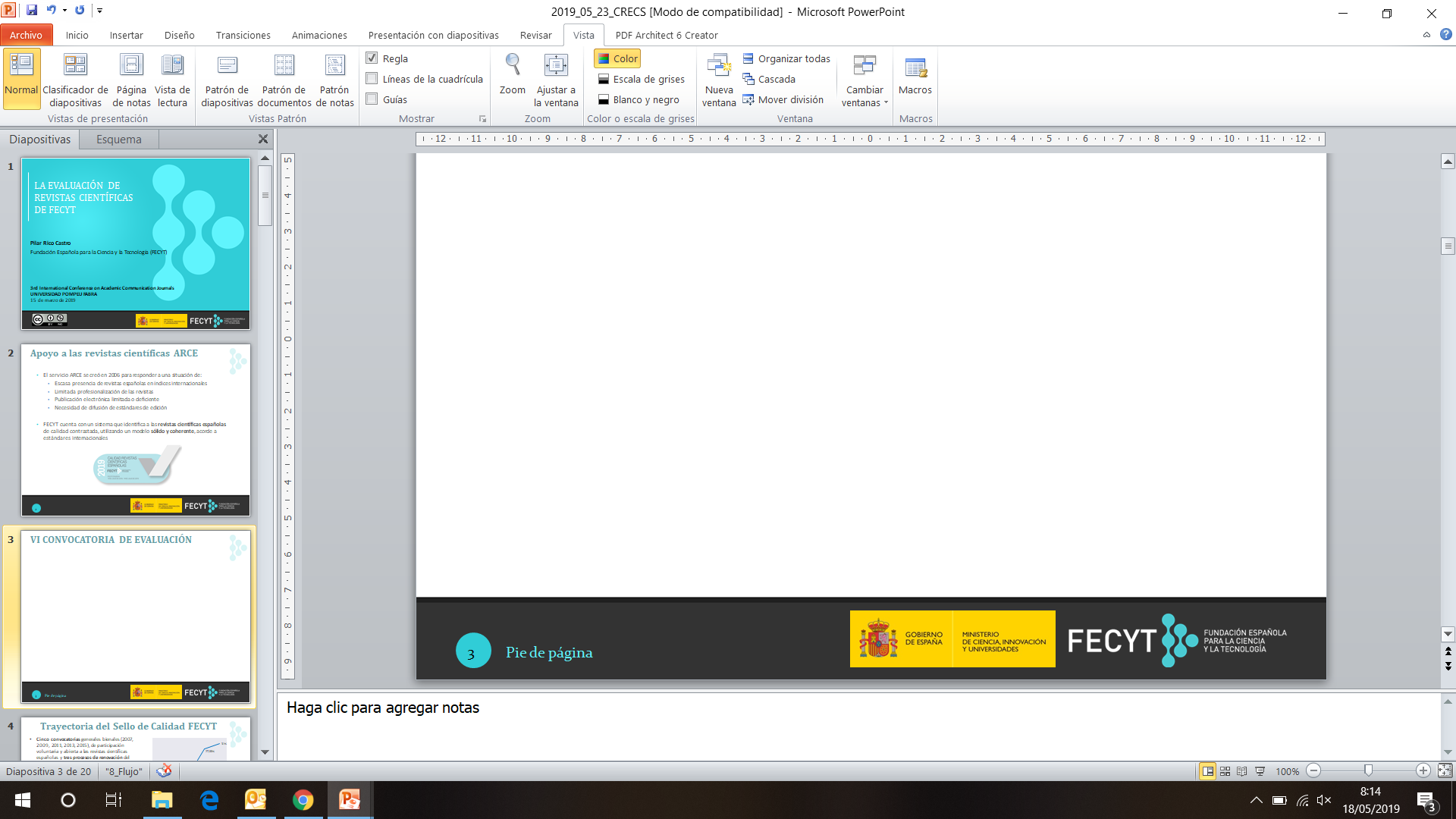 Sello de calidad FECYT para las revistas científicas españolas
¿Cómo?
Garantías
Difusión de estándares de calidad editorial y científica en revistas
Proceso de evaluación de calidad de revistas científicas españolas: FECYT concede a las revistas aprobadas un Sello de Calidad
Promoción de las revistas acreditadas:
Presentación a WoS y Scopus de las revistas de con Sello de Calidad
Búsqueda de reconocimiento por parte de agencias de evaluación
Apoyo a la edición electrónica: RECYT y formación en OJS a editores
Cumplimiento de los principios de publicidad, transparencia, concurrencia, objetividad, igualdad y no discriminación
Certificación ISO 9001 del proceso de evaluación 
Eficacia en la ejecución: cumplimiento de plazos establecidos (máx. 6 meses)
Gestión documental electrónica de las solicitudes
Comisión de Evaluación: expertos en bibliometría y por áreas de conocimiento
Evaluación de los procesos: grupo de expertos
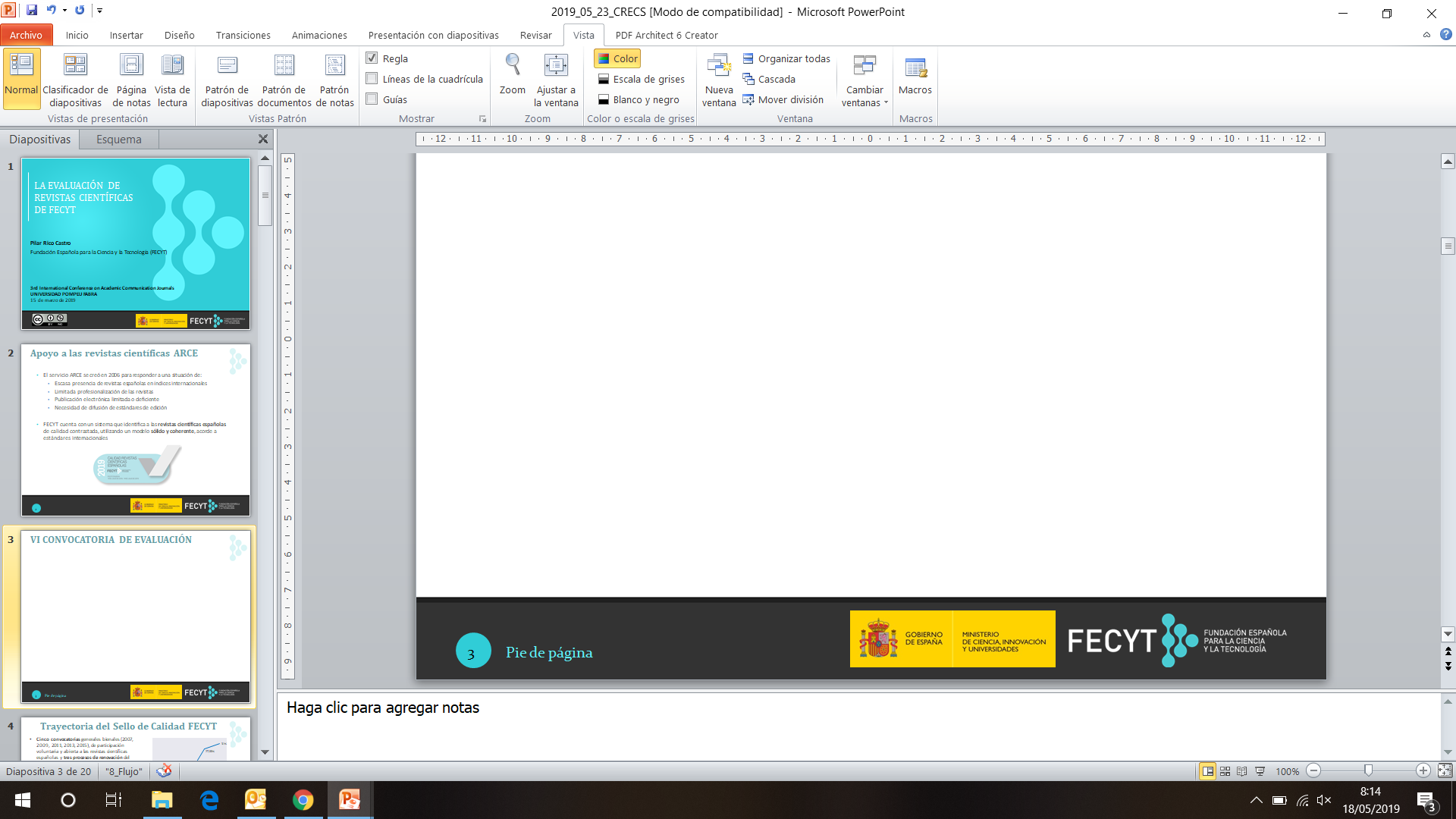 VI Convocatoria: Proceso de evaluación
FASE 1 
CALIDAD EDITORIAL Y CIENTÍFICACOMISIÓN DE EVALUACIÓN expertos en bibliometría y evaluación de la ciencia
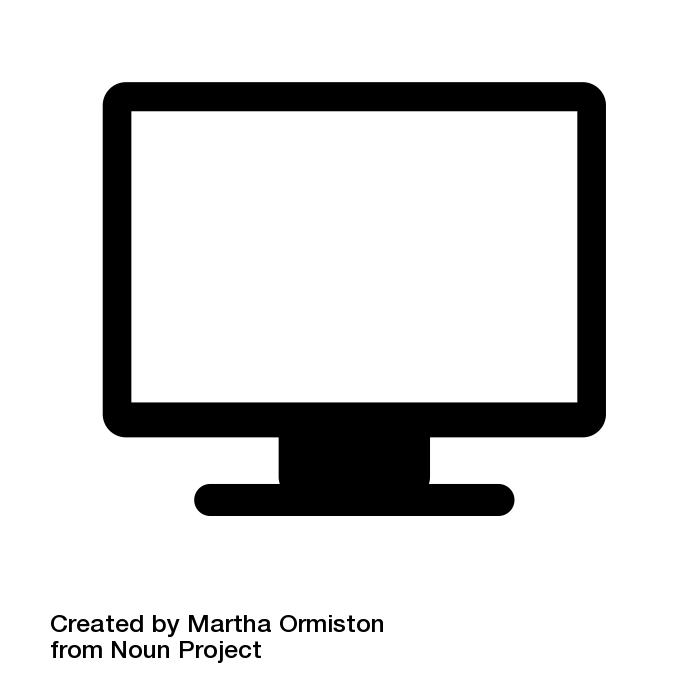 FASE 2
EVALUACIÓN DE CALIDAD POR ÁREAS DE CONOCIMIENTO 
Evaluación por expertos temáticos
REGISTRO
Requisitos 
Documentación
Cuestionario de autoevaluación 
Apoyo institucional
Solicitud electrónica
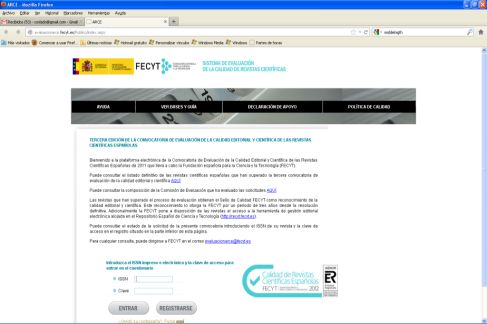 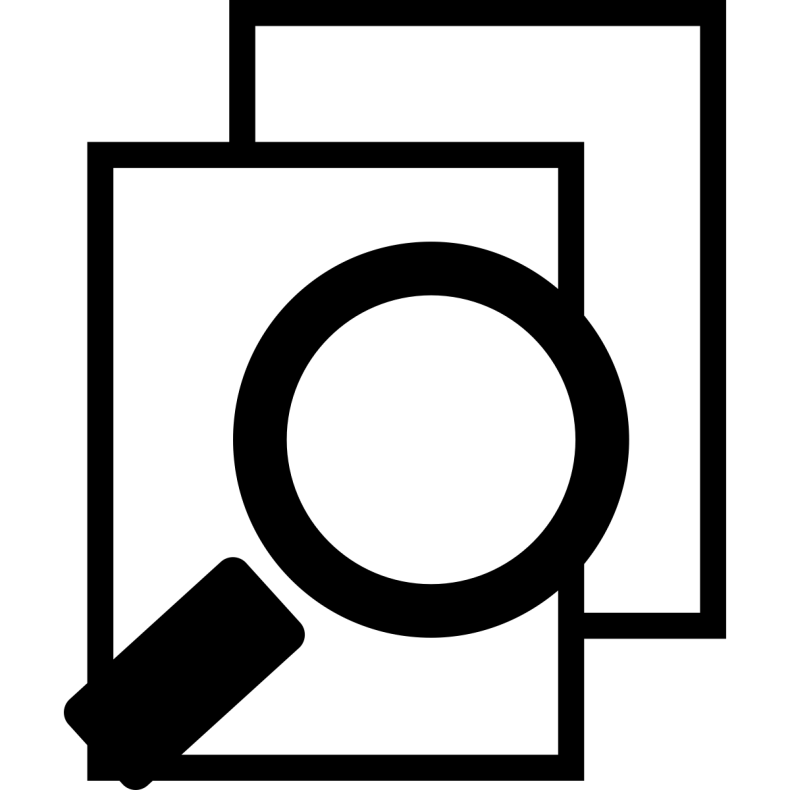 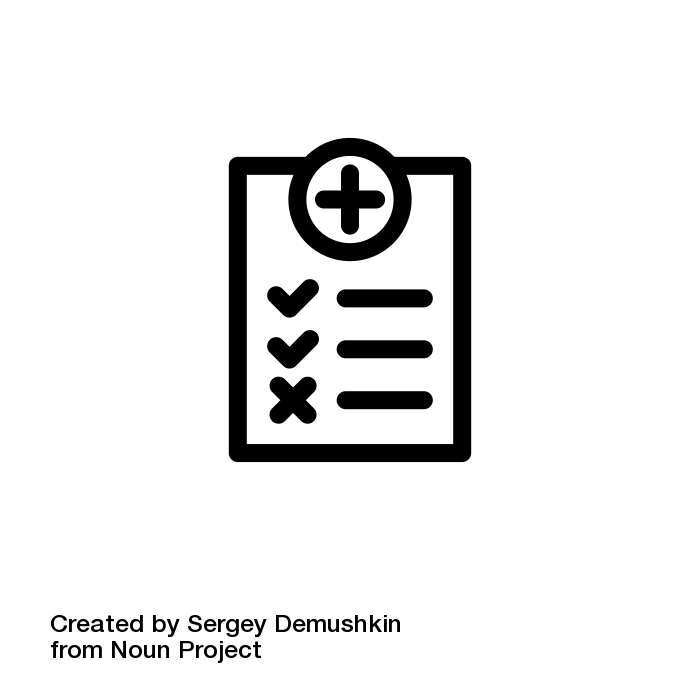 REVISIÓN TÉCNICA DE LA DOCUMENTACIÓN
Además de las bases, la guía de evaluación es un documento público que  detalla los indicadores y criterios de evaluación. Disponible en:
https://calidadrevistas.fecyt.es
Imágenes: Martha Ormiston / Sergey Demushkin from Noun Project
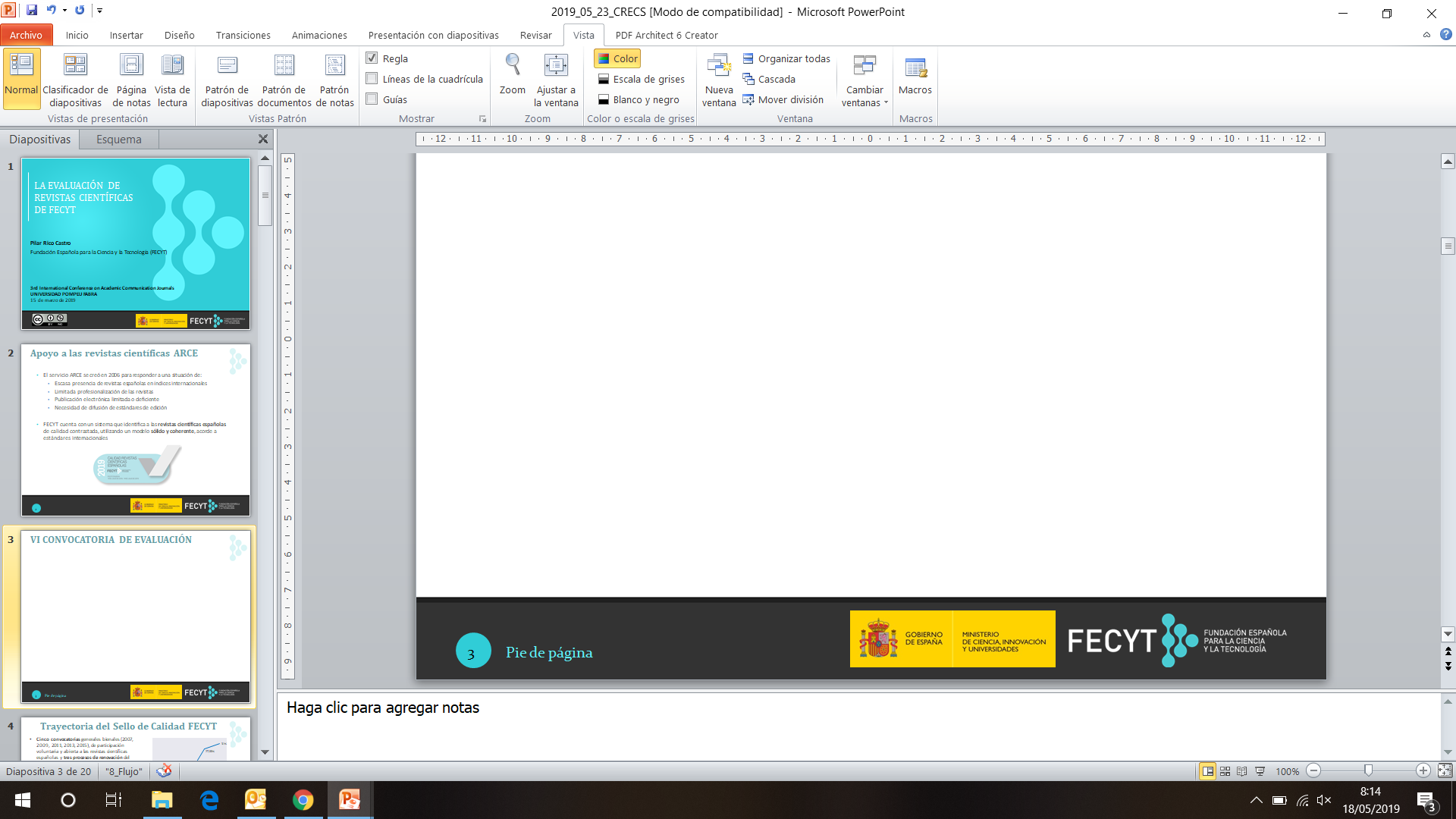 VI Convocatoria: Repercusión, impacto y visibilidad
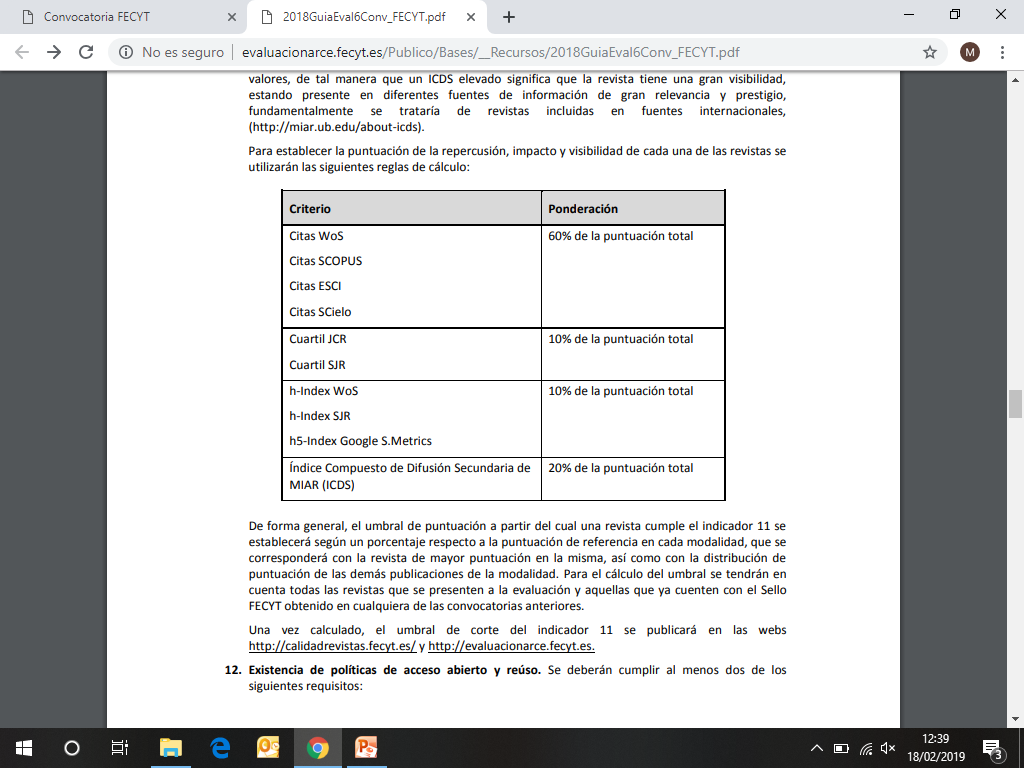 Se utiliza este indicador para reevaluar de oficio las revistas que tienen que renovar

división por áreas de conocimiento de las revistas y considerando de patrones de citación 

revistas no indexadas: cálculo de citas recibidas por revistas sí indexadas

cálculo por medio de la ponderación de fuentes de citación y visibilidad

Citas de los últimos 5 años.
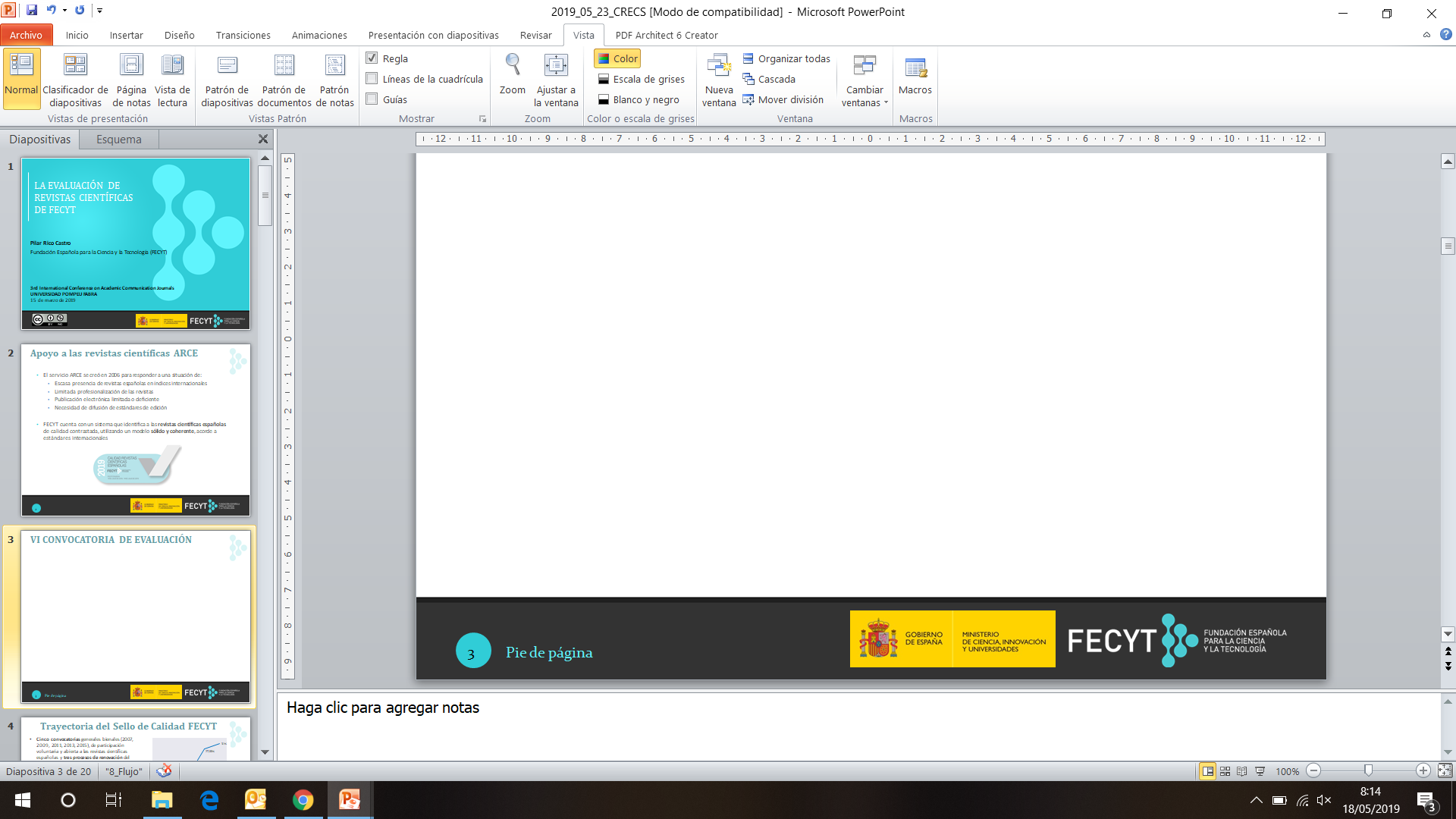 VI Convocatoria: Repercusión, impacto y visibilidad
60%  suma de las Citas  en las distintas bases de datos (WoS, SCOPUS, ESCI y SCielo), otorgan la máxima puntuación (60) y reescala según la puntuación de la revistas que ha obtenido la máxima.


10% Cuartiles, al igual que en los casos anteriores, la puntuación de cada ítem se reescala con la puntuación máxima:
1/2 Cuartil JCR 
1/2 Cuartil SJR 

10% h-Index , la puntuación de cada ítem se reescala con la puntuación máxima de cada ítem de cada una de las revistas:
1/3 h-Index WoS
1/3 h-Index SJR 
1/3 h5-Index Google S.Metrics

20% la puntuación total Índice Compuesto de Difusión Secundaria de MIAR (ICDS) (20 la máxima puntuación)
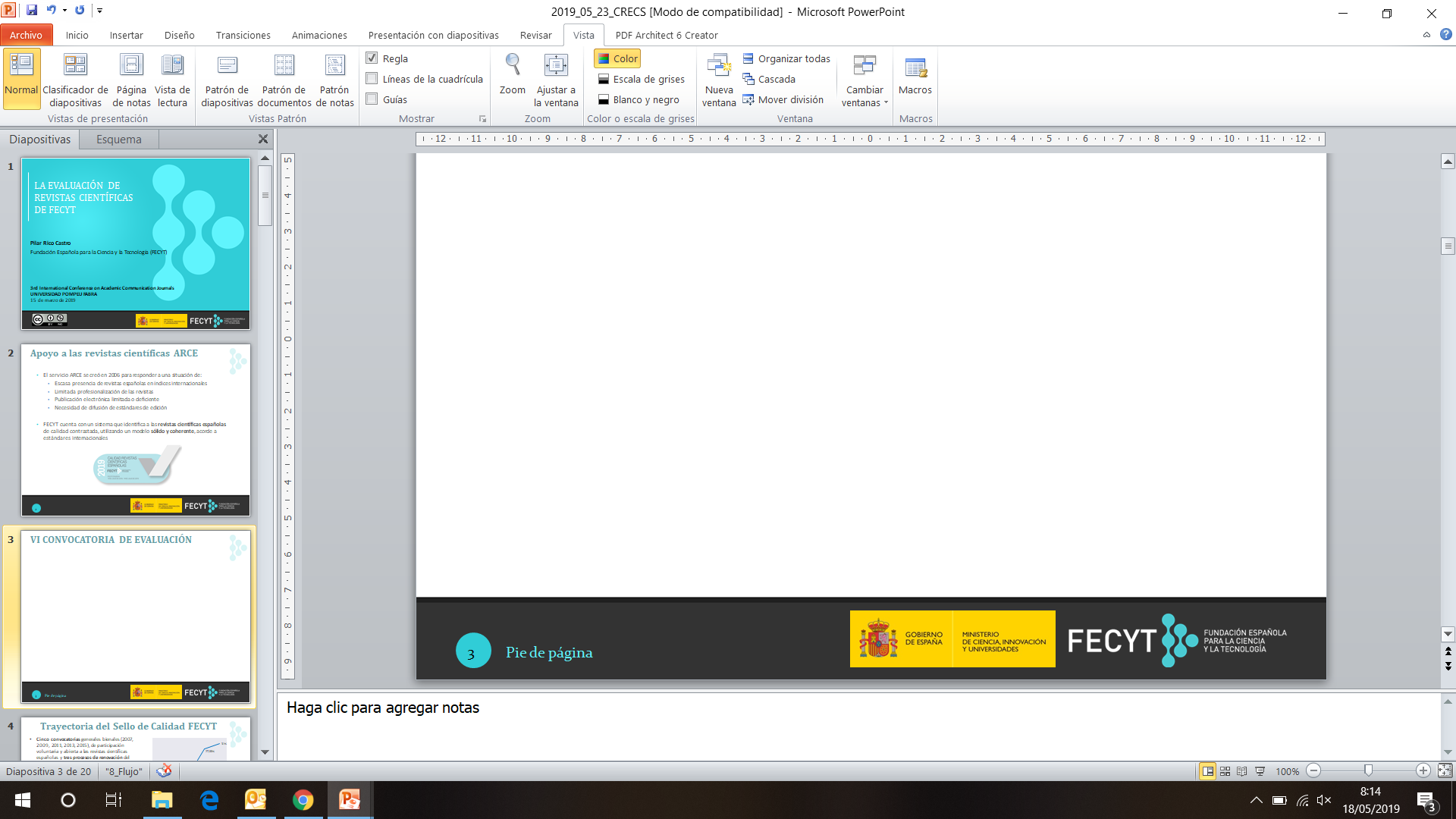 VI Convocatoria: Repercusión, impacto y visibilidad
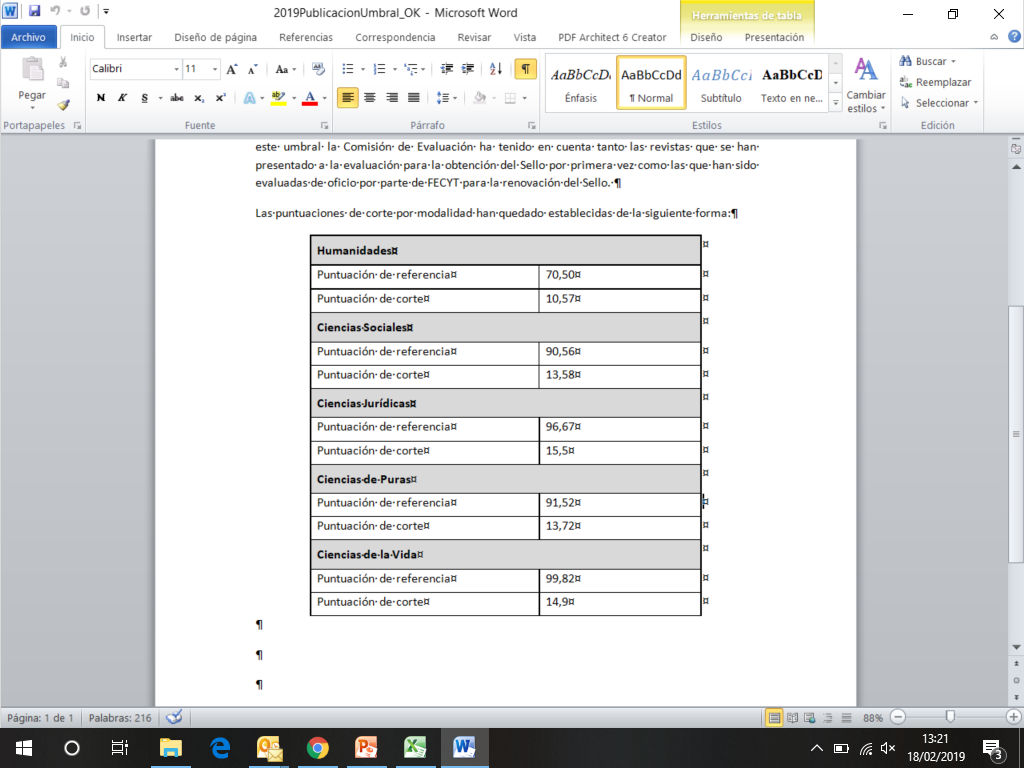 Umbral de corte: el 15% de la puntuación de referencia en cada modalidad. 


Para el cálculo  se han tenido en cuenta las revistas que se han presentado a la evaluación para la obtención del Sello por primera vez más las que lo obtuvieron en pasadas convocatorias. nido en cuenta las revistas que se han presentado a la evaluación para la obtención del Sello por primera vez más las que lo obtuvieron en pasadas convocatorias.
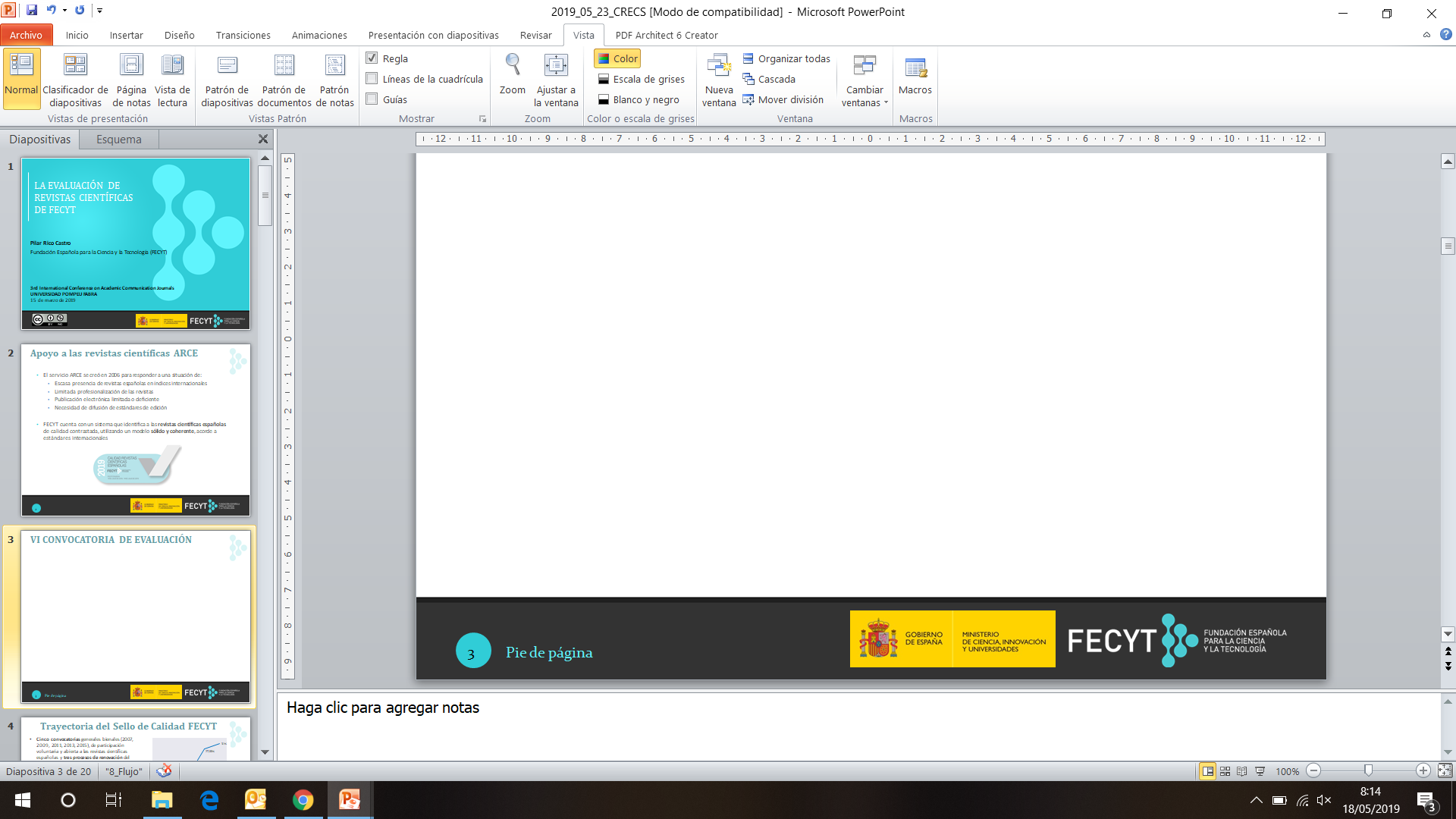 VI Convocatoria: Indicadores de recomendado cumplimiento
12. Políticas de acceso abierto y reúso: 
Política editorial en favor del acceso abierto a los contenidos y especificación de los permisos de autoarchivo.
Especificación de quien posee los derechos de explotación o patrimoniales.
Bajo qué licencias se publican los contenidos.
Indicar importes de APC’s.

13. Aspectos éticos: 
adhesión a normas y códigos de ética internacionales o bien, tener su propio código de ética.
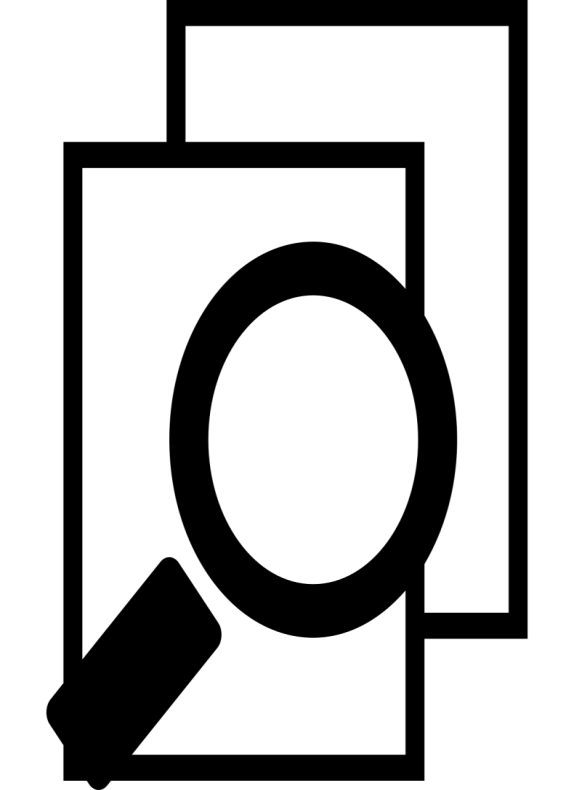 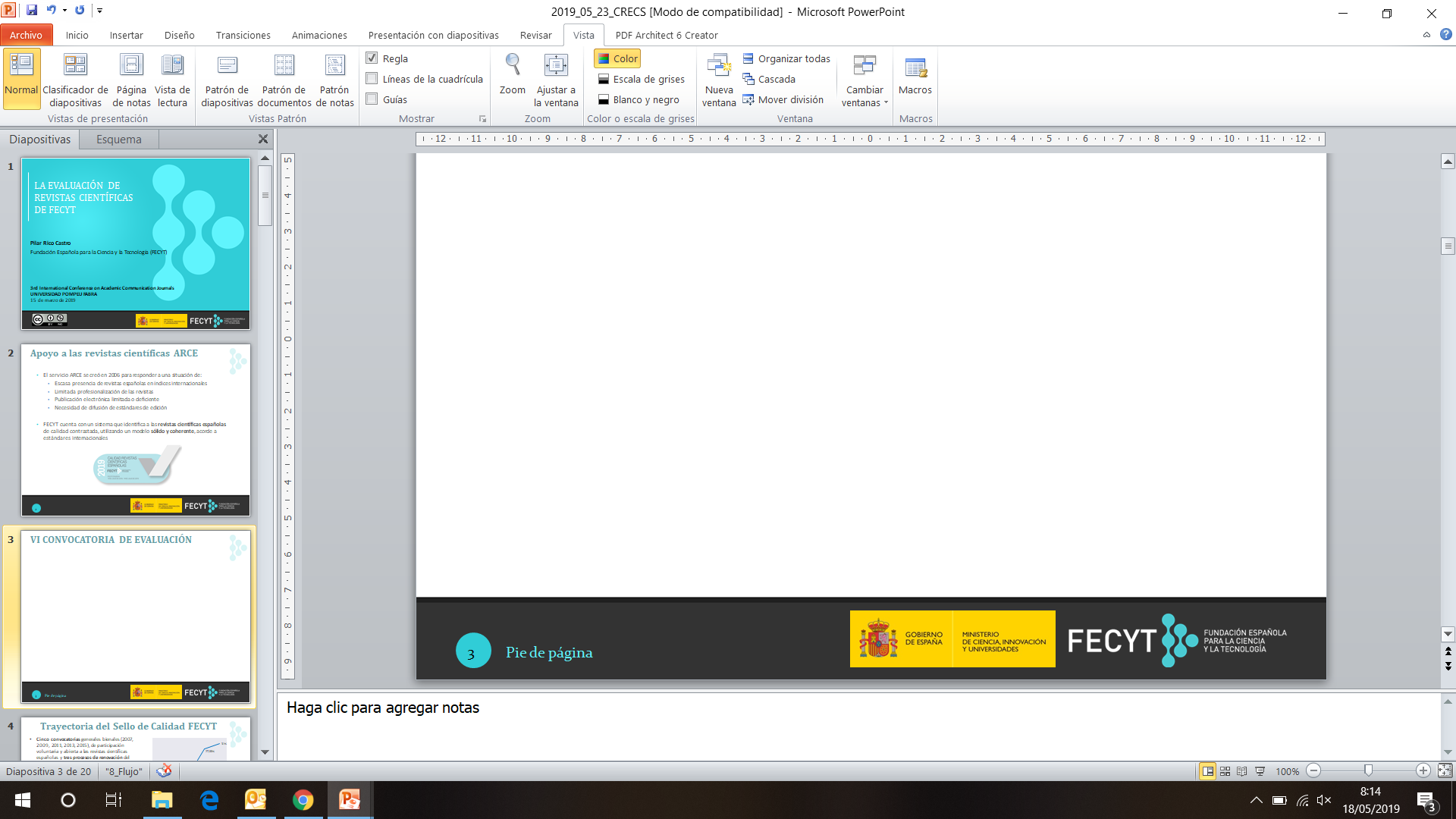 VI Convocatoria: Indicadores de recomendado cumplimiento
14. Políticas de difusión de contenidos: 
Uso de canales en redes sociales.
Mención de cómo referenciar los artículos

15. Uso de estadísticas:
Datos estadísticos de gestión editorial.
Estadísticas de uso.
Métrica complementaria a la tradicional basada en citas.
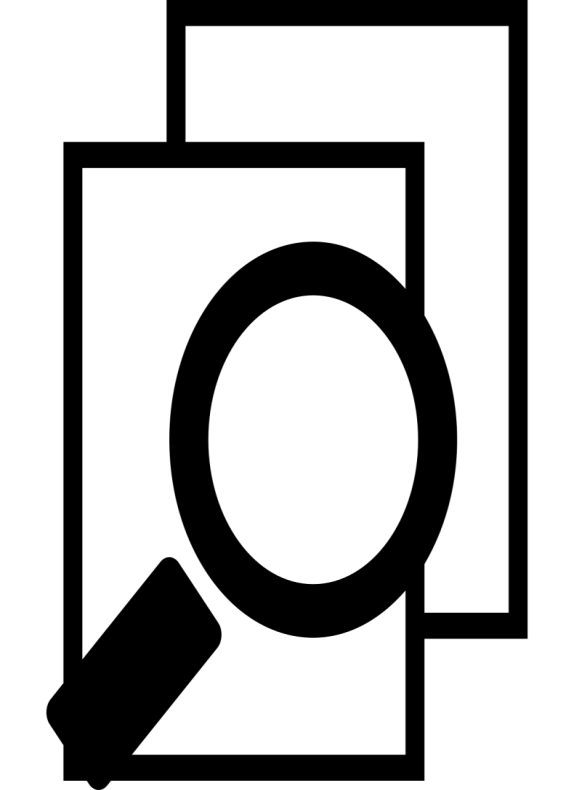 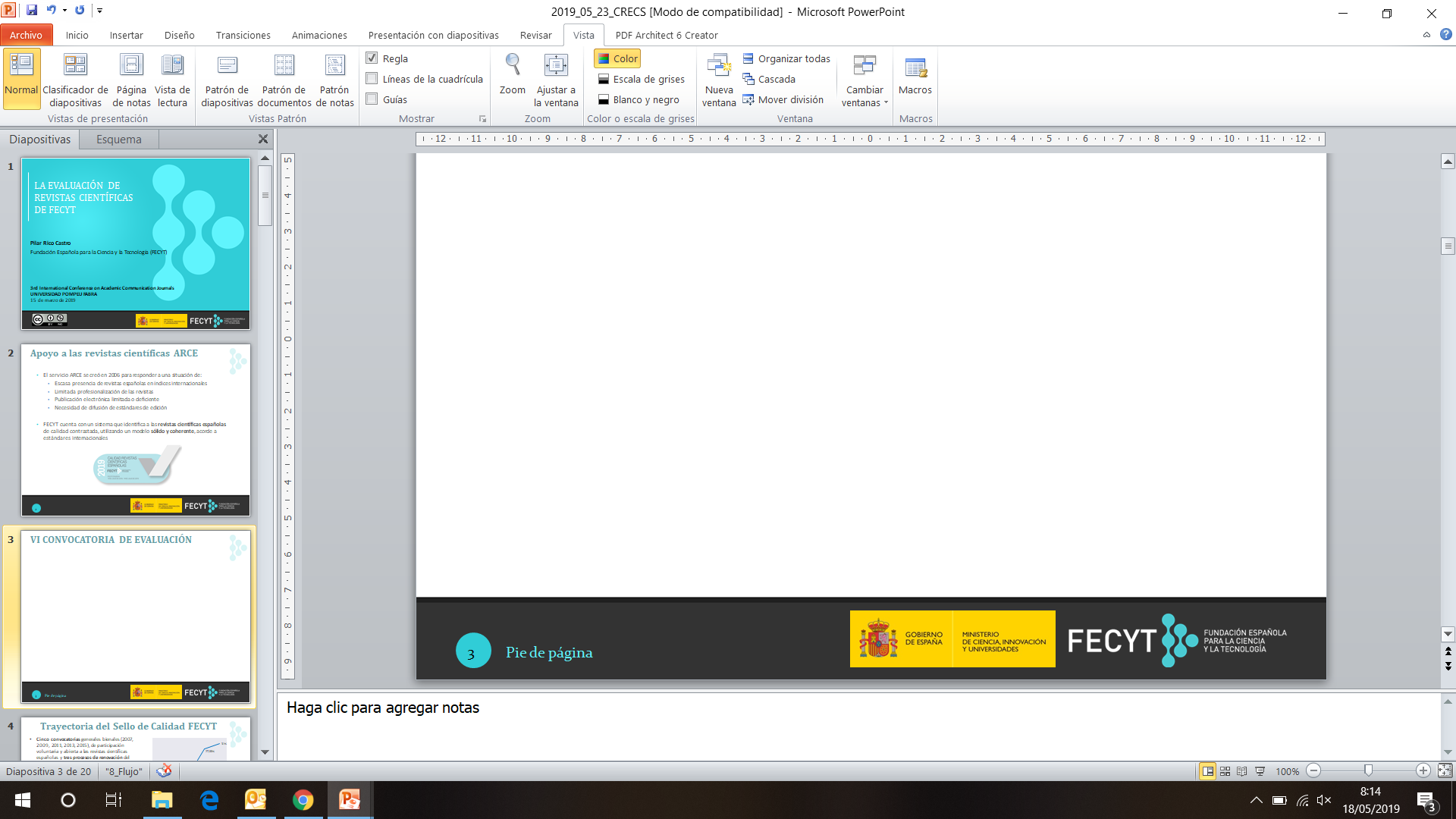 VI Convocatoria: Indicadores de recomendado cumplimiento
16. Navegación y funcionalidad en el acceso a contenidos:
Motor de búsqueda en sus contenidos
Multiplicidad en los formatos de los artículos.
Existencia de sumarios, de tablas de contenido o una estructura que permita el acceso a los artículos.
Navegación web ergonómica, sencilla y accesible.
Servicios de valor añadido para los lectores.

17. Interoperabilidad: 
Uso de identificadores unívocos y persistentes.
Uso de protocolos de interoperabilidad que permitan ser recolectados por otros sistemas de distribución.
Dispone de un API permita la minería de datos.
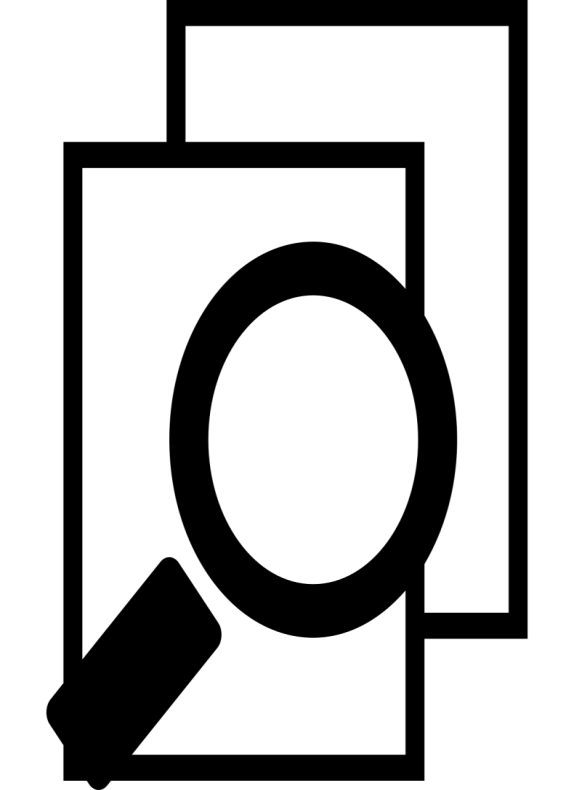 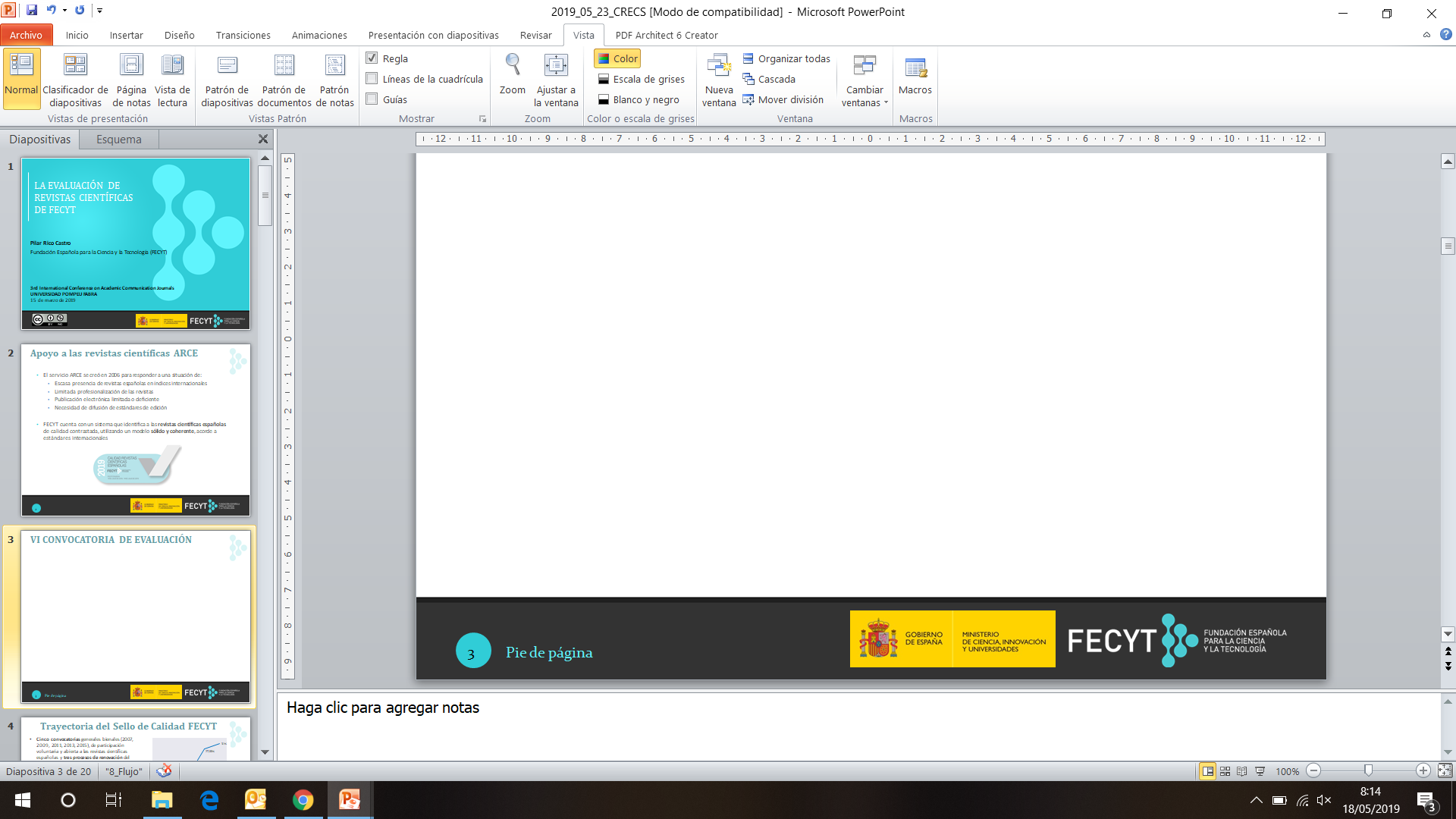 VI Convocatoria: Resultados
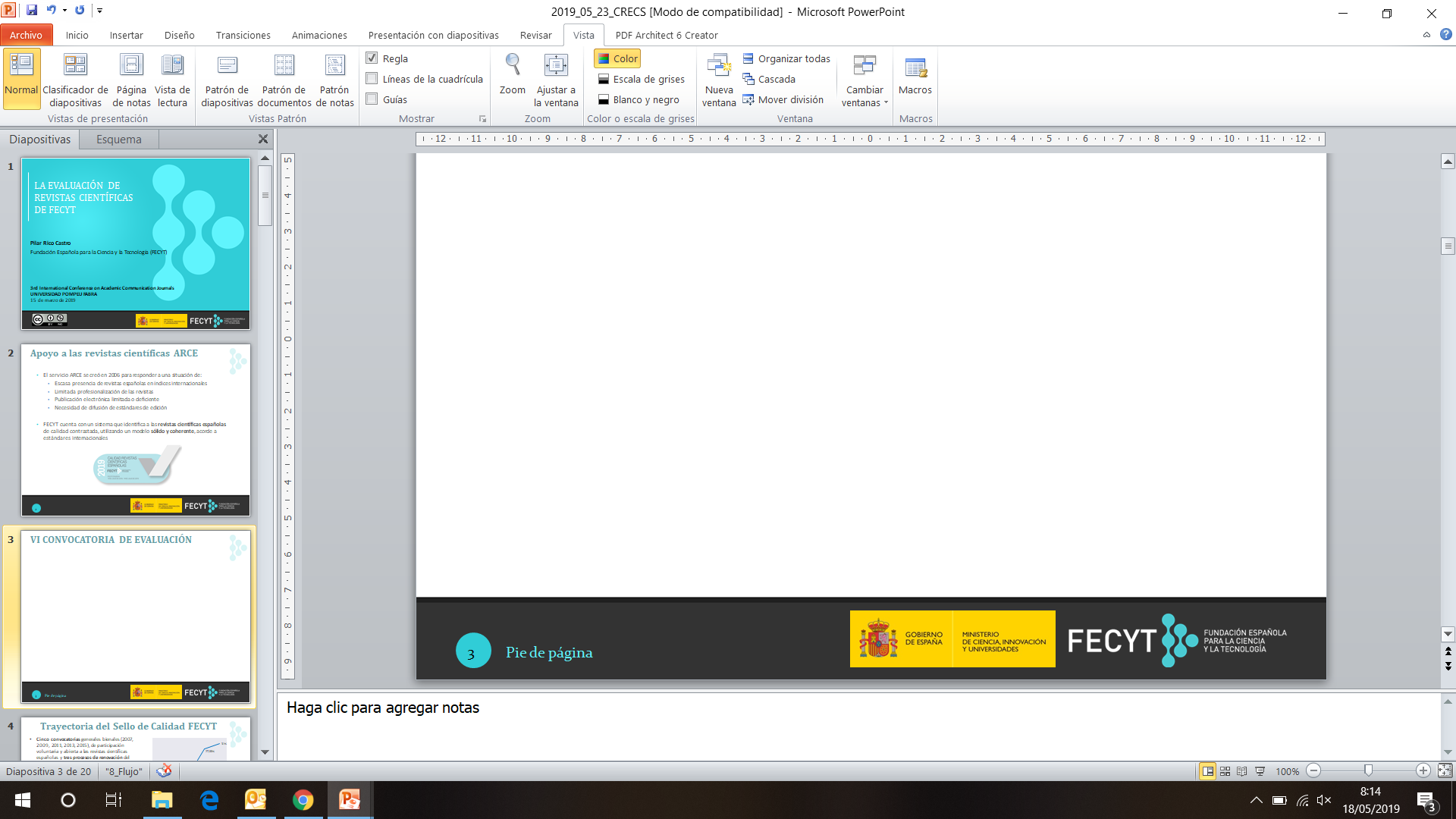 VI Convocatoria: Resultados por modalidad
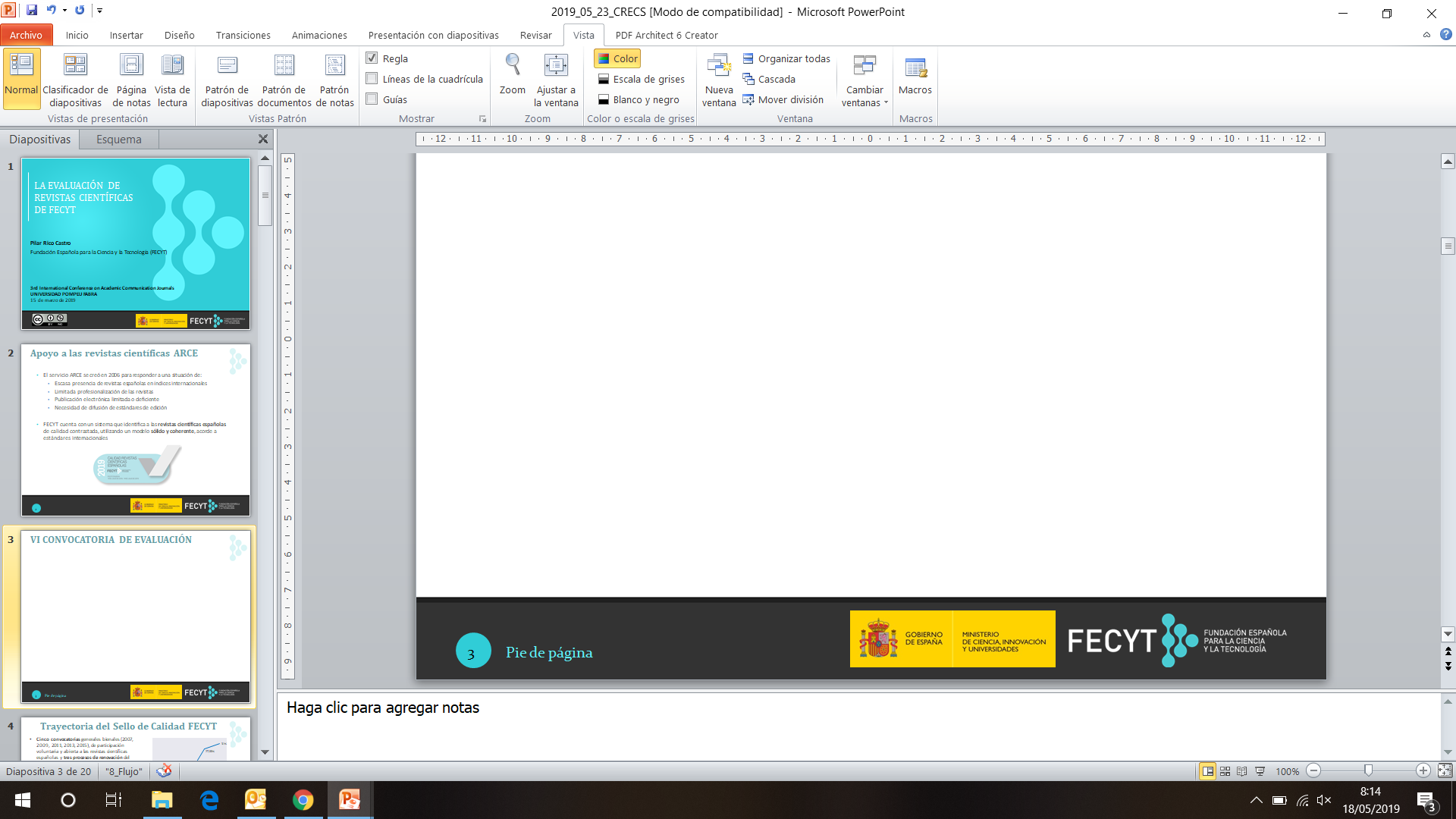 VI Convocatoria: Resultados por campos
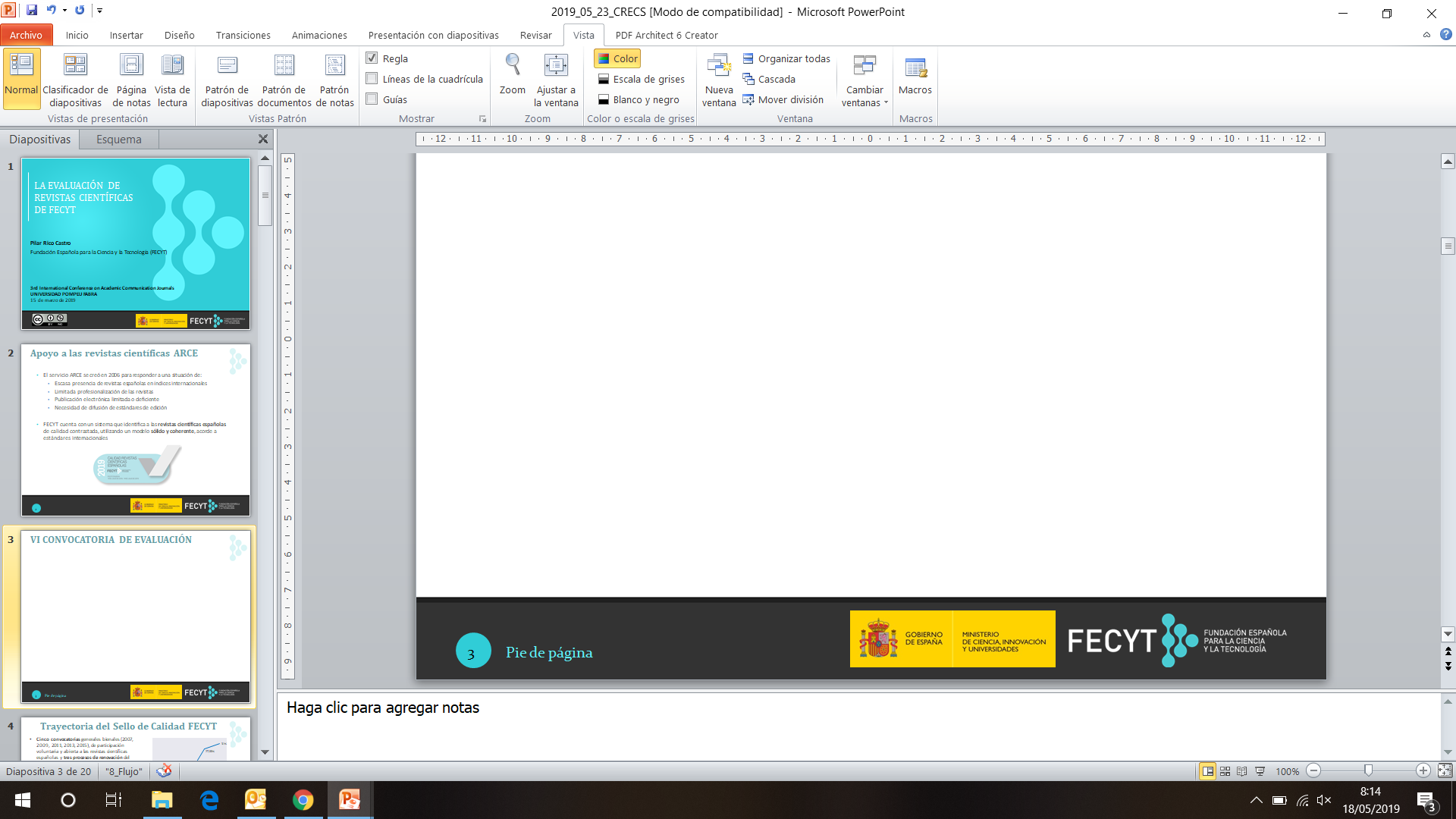 VI Convocatoria: Resultados por tipo de entidad
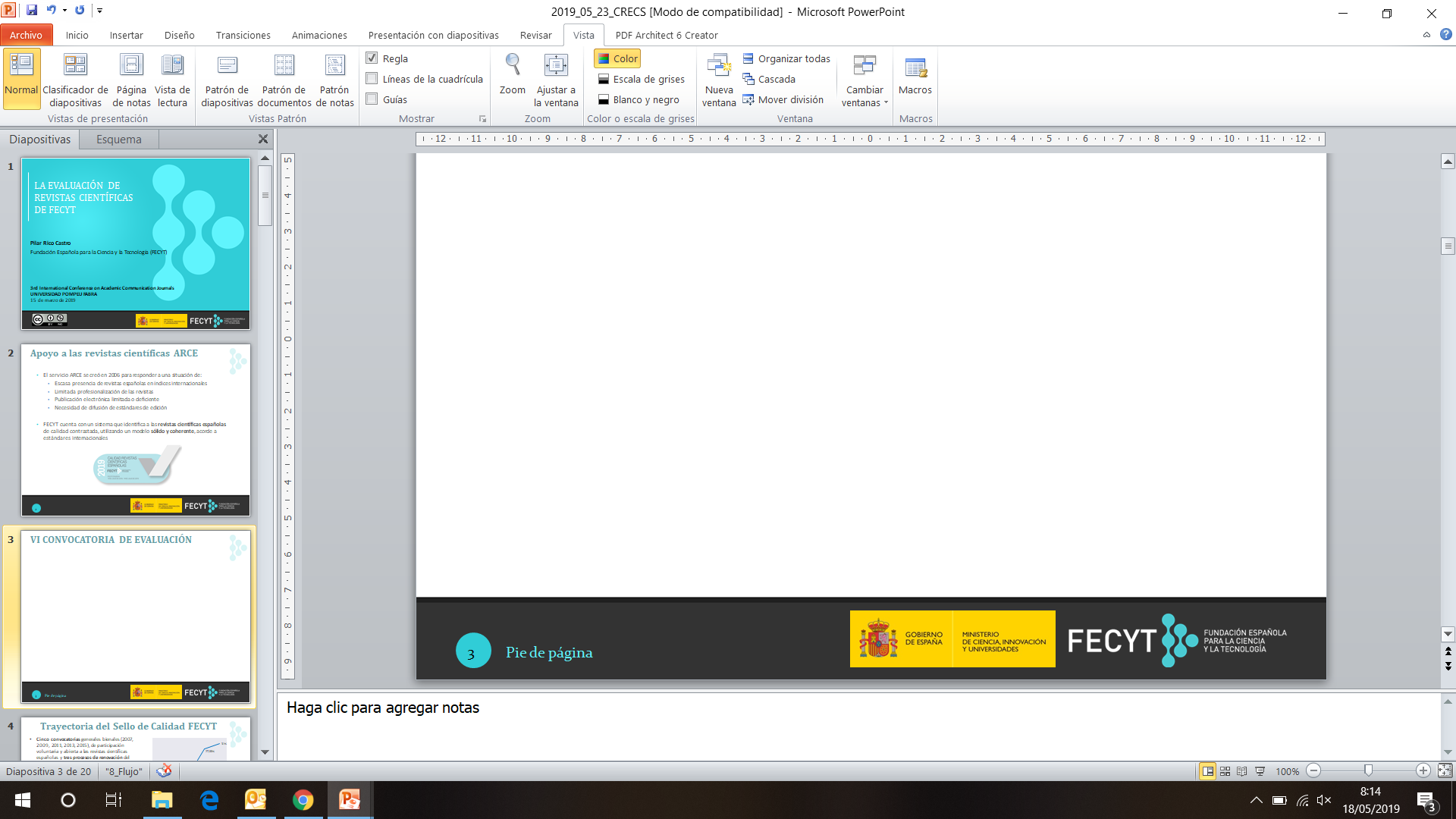 Trayectoria del Sello de Calidad FECYT
Seis convocatorias generales (2007, 2009, 2011, 2013, 2015 y 2018), de participación voluntaria y abierta a las revistas científicas españolas y tres procesos de renovación del Sello de Calidad (2013, 2015 y 2016)

VI convocatoria: de nueva incorporación + renovación

Esfuerzo constatado de las revistas por mejorar su calidad y creciente interés en el Sello de Calidad
VI en resolución provisional
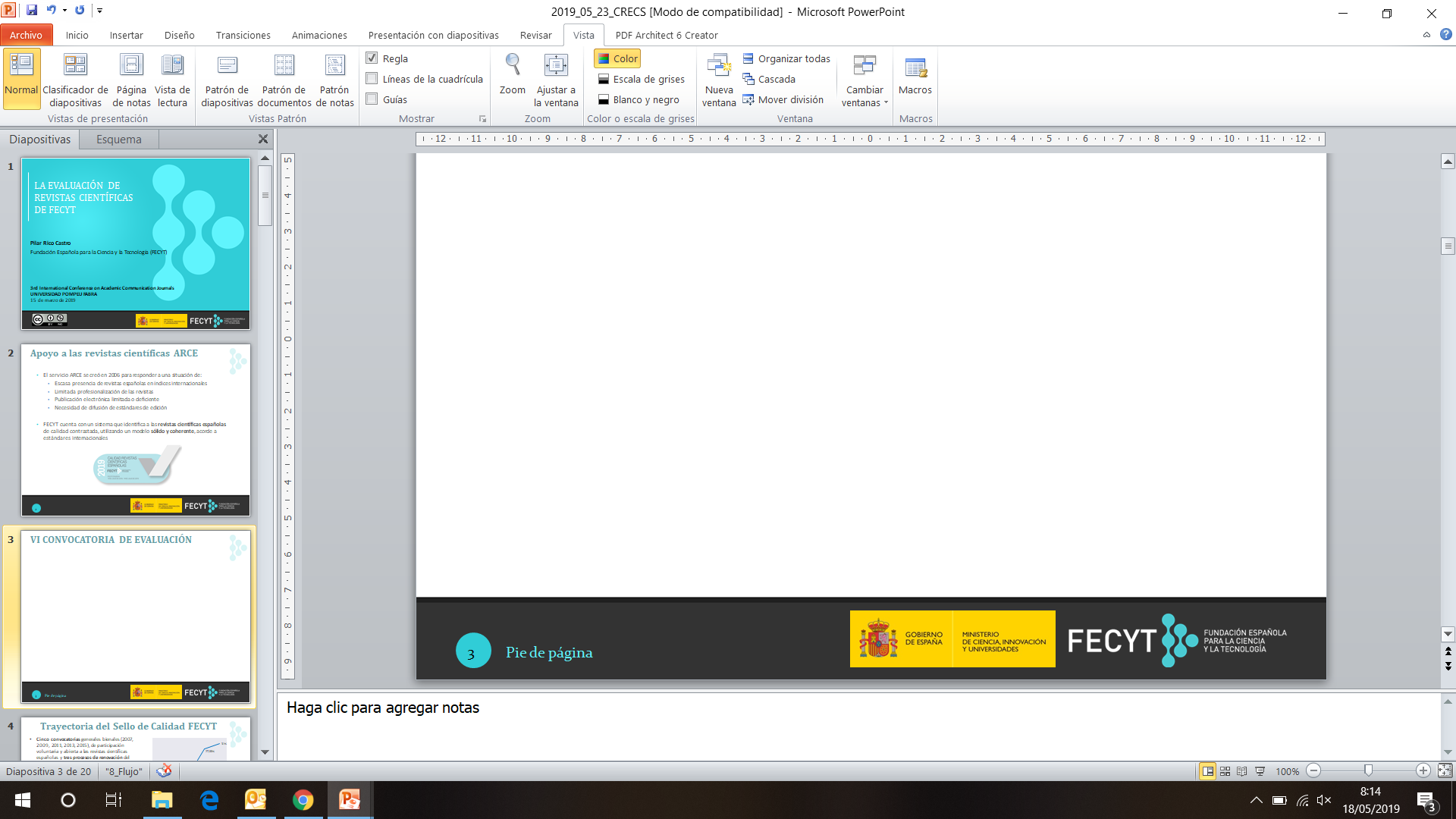 ¿Quién ha obtenido el Sello de Calidad FECYT?
395 revistas cuentan con el Sello de Calidad tras la resolución provisional de la VI Convocatoria (mayo 2019)
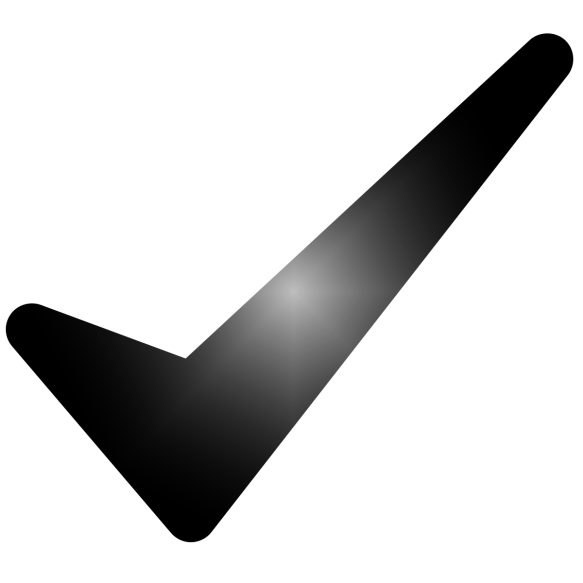 Las áreas de Ciencias Sociales y Humanidades quedan especialmente representadas, a través de una acreditación de su calidad, de manera constantemente actualizada con renovaciones periódicas del Sello de Calidad
2064 revistas evaluadas, de las cuales 1035 son títulos únicos
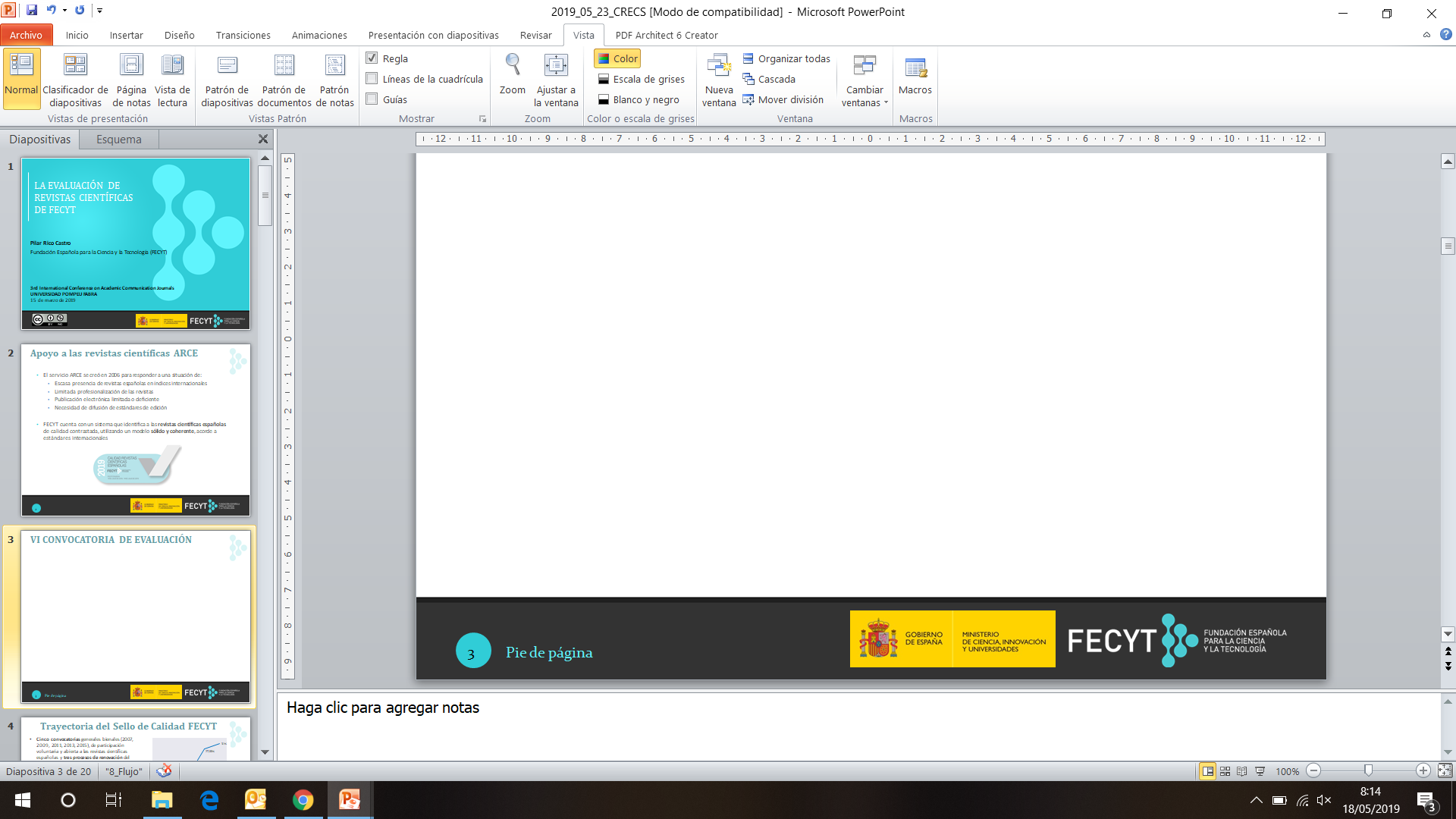 ¿Quién ha obtenido el Sello de Calidad FECYT?
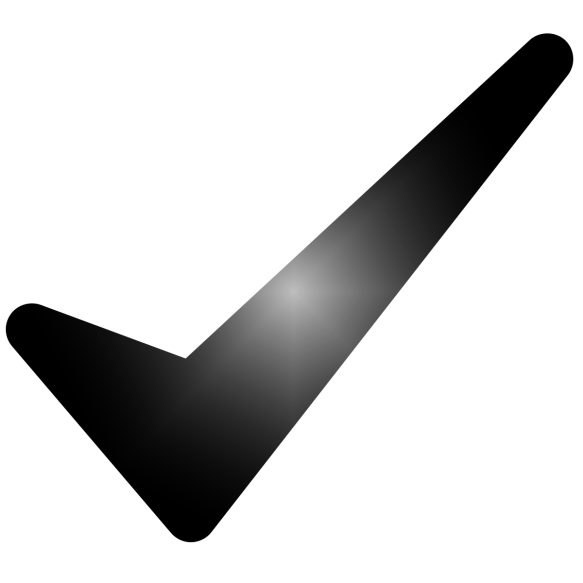 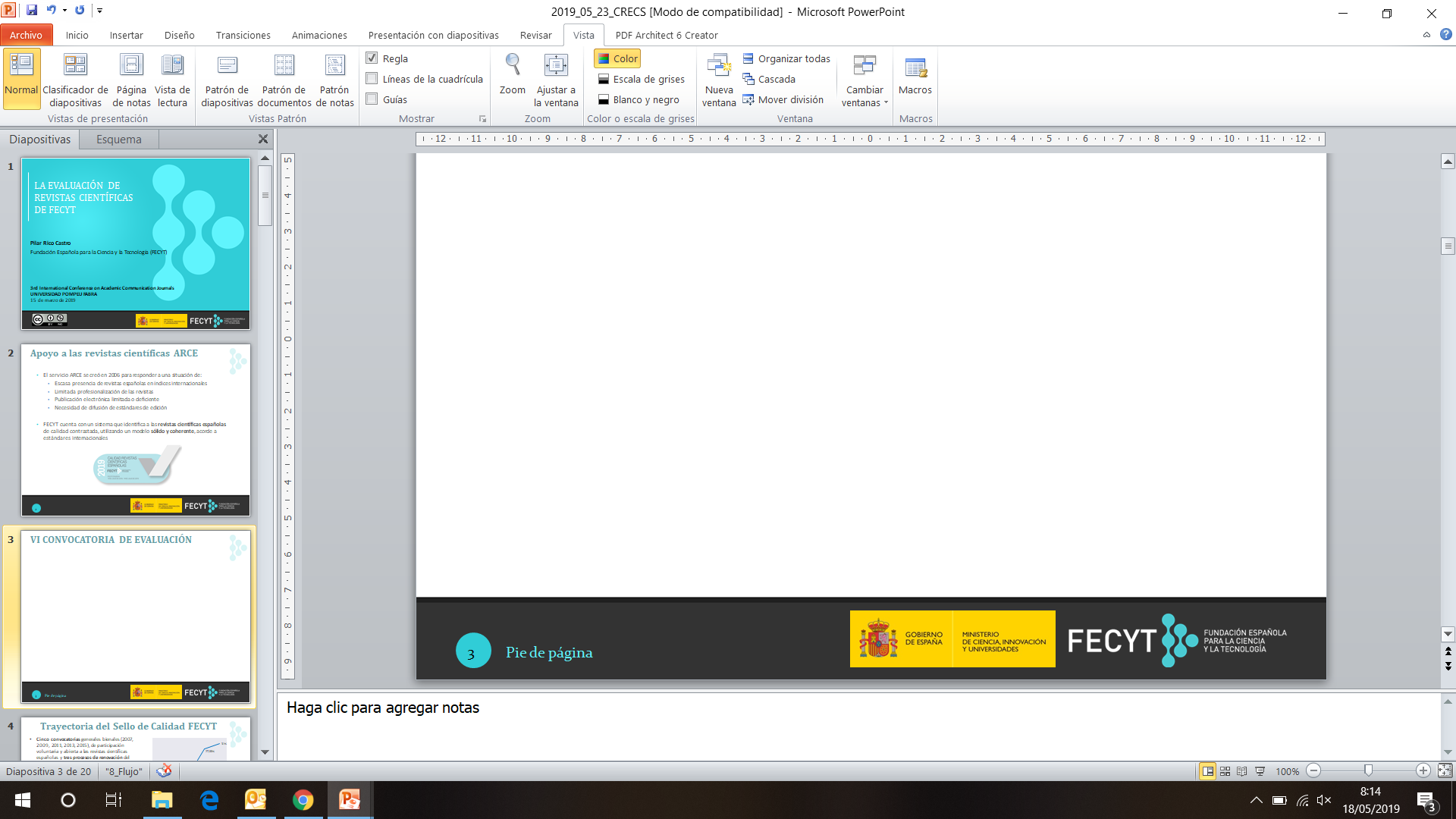 Propuesta FECYT
OBJETIVO: que las agencias de evaluación dispongan de instrumentos de acreditación de la calidad de las publicaciones para que puedan utilizarlos como indicio de calidad en las evaluaciones curriculares*
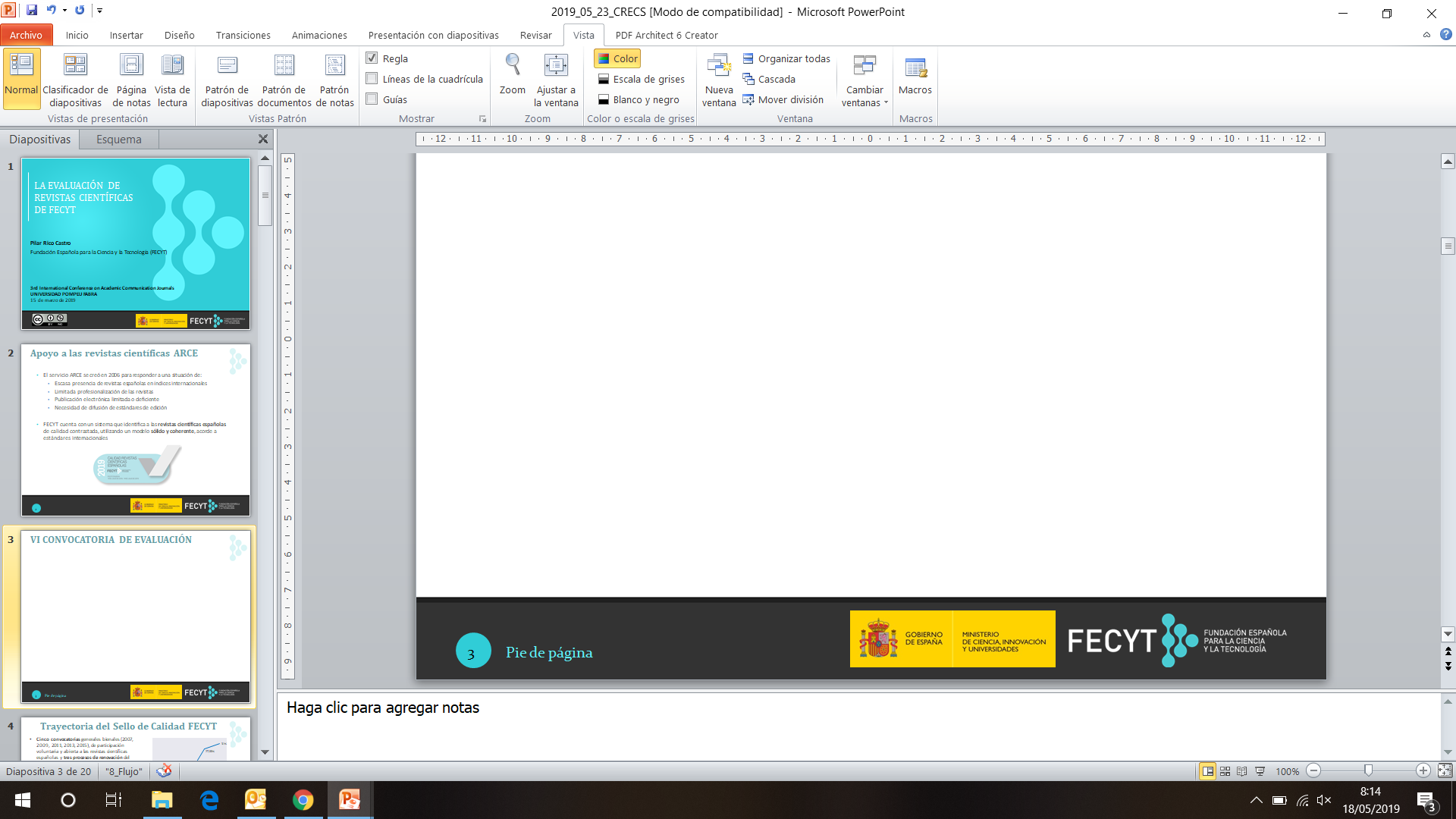 Muchas gracias
evaluacionarce@fecyt.es
https://calidadrevistas.fecyt.es/
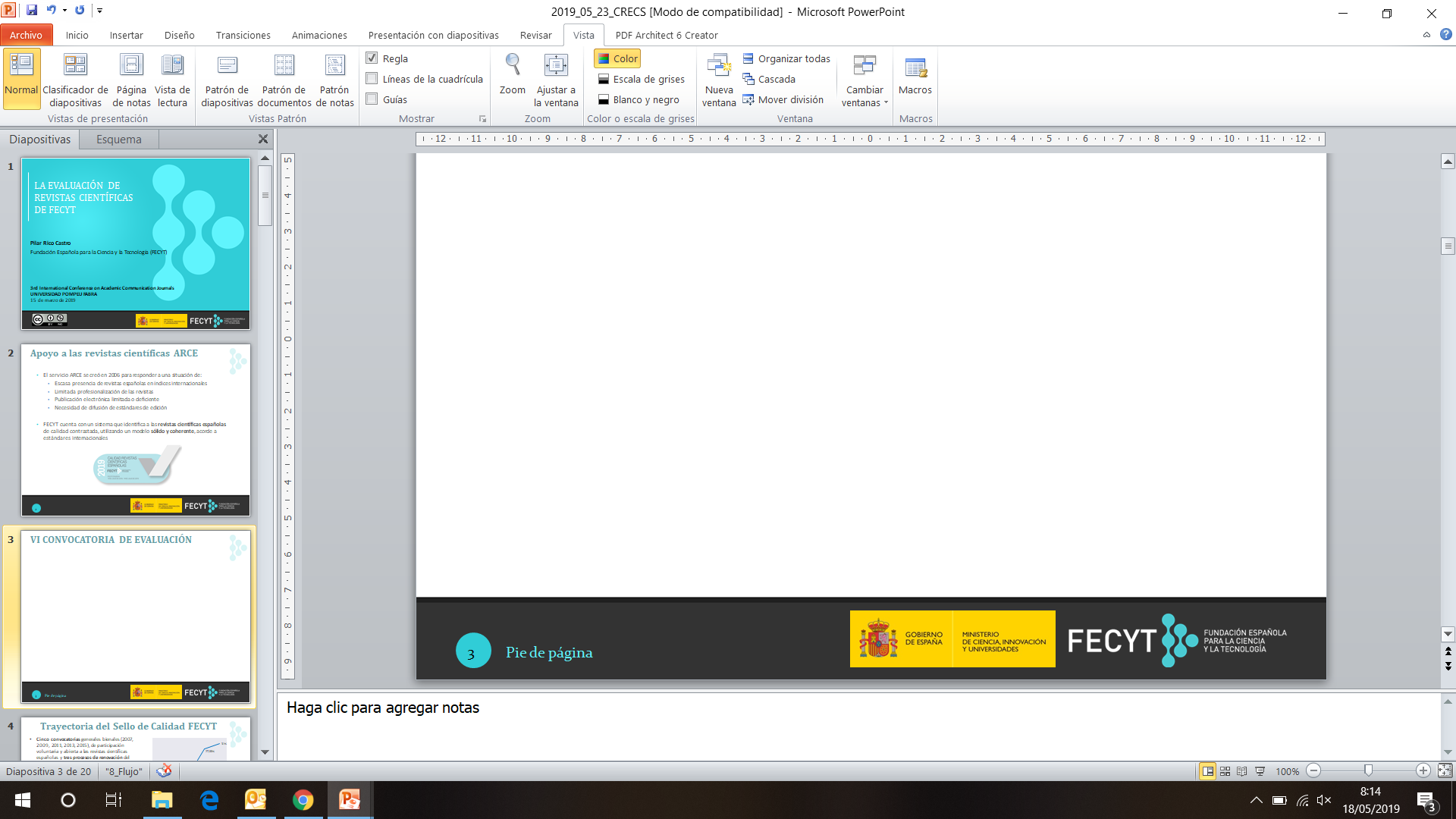